Фізичні характеристики зір
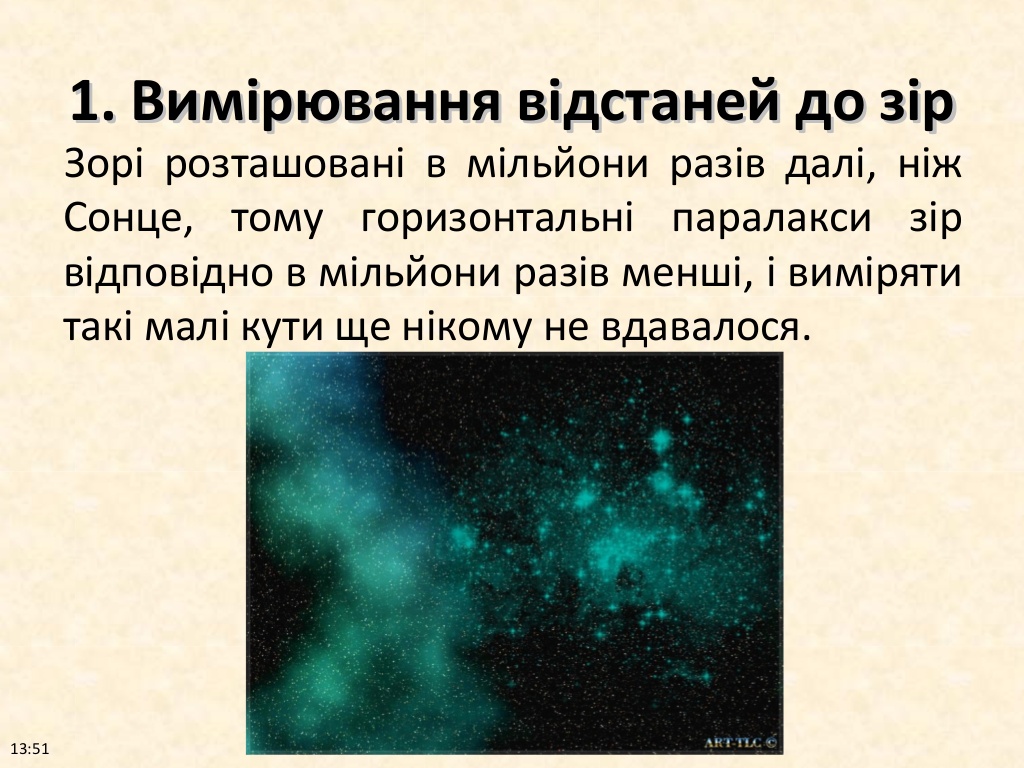 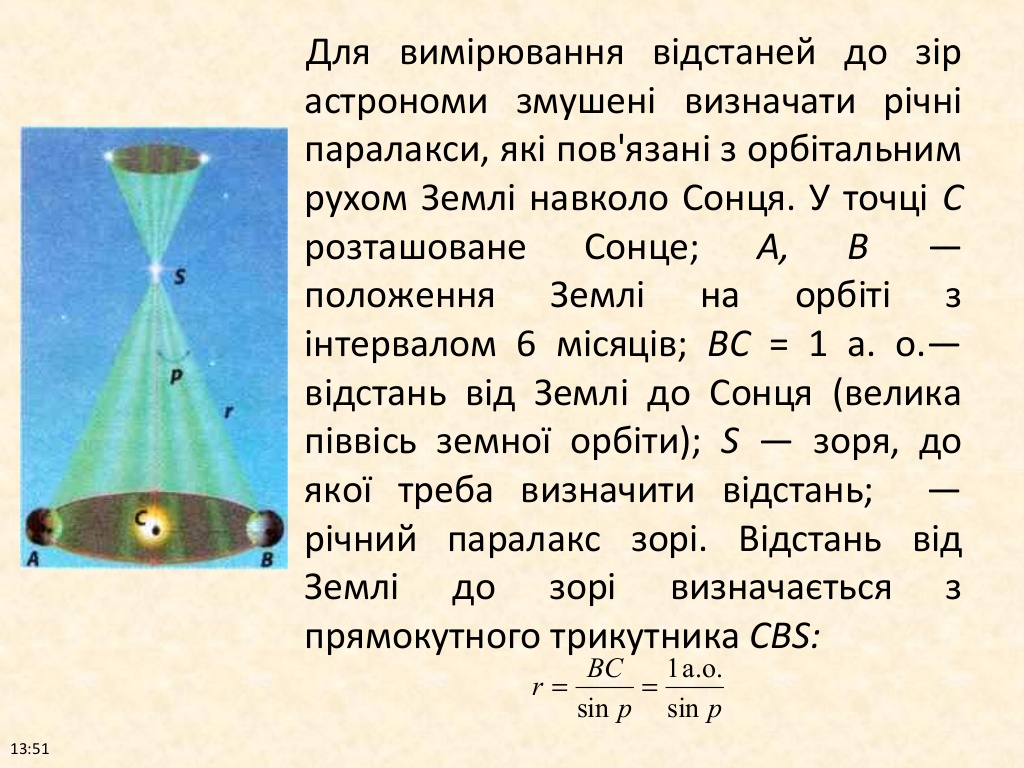 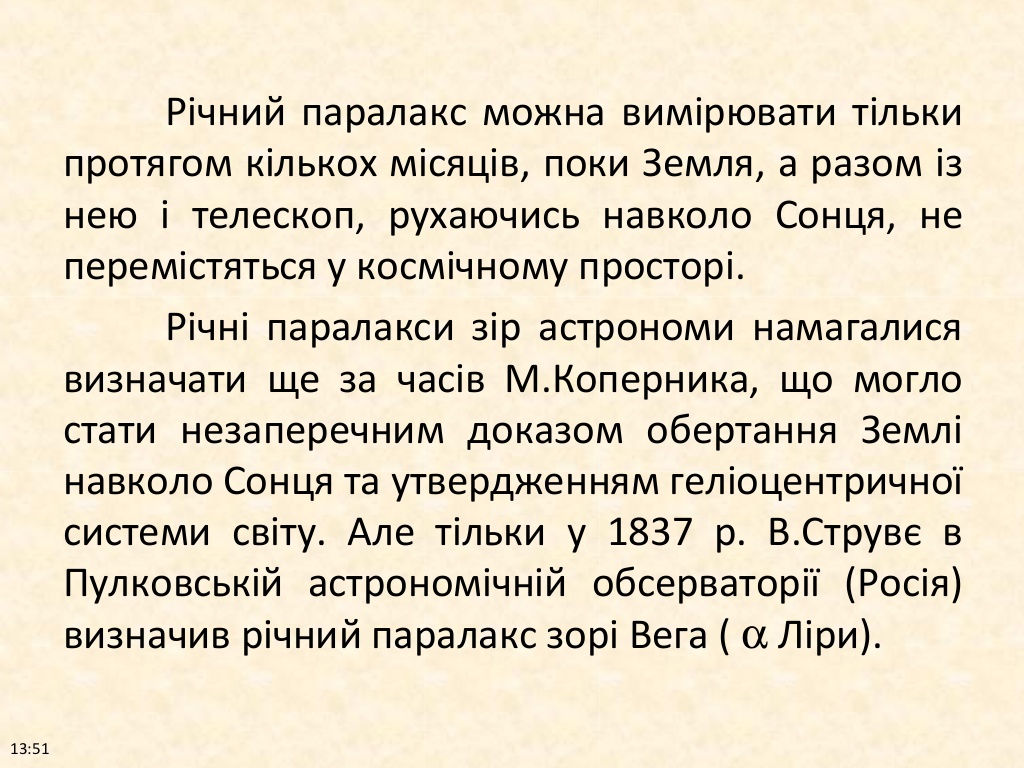 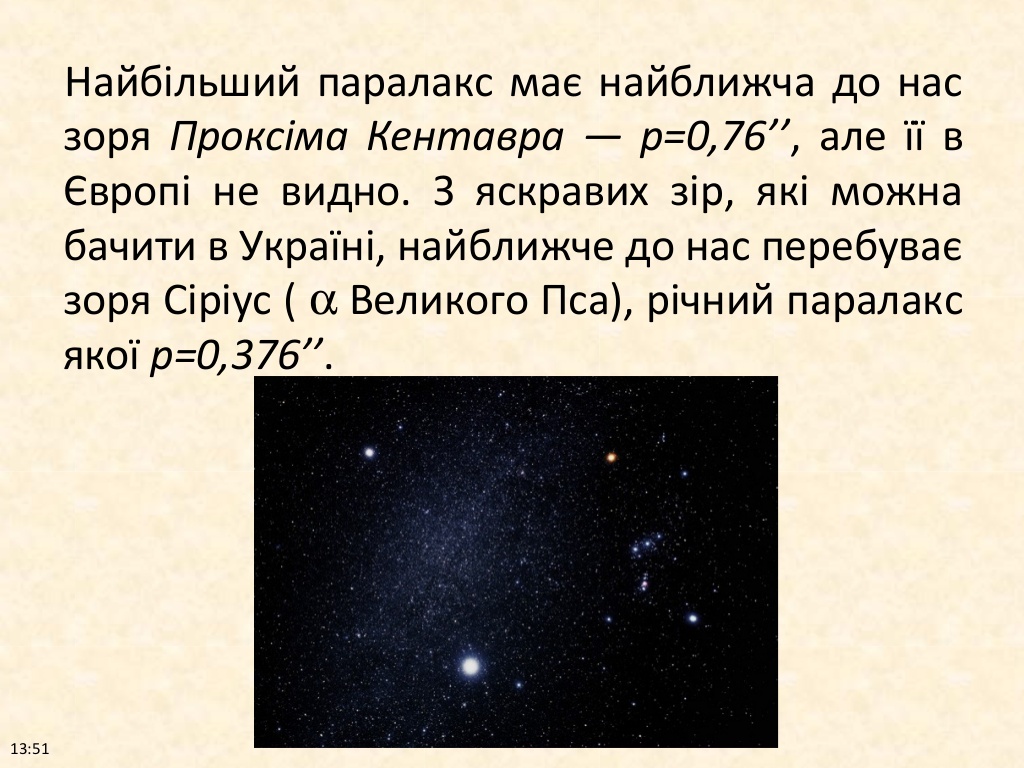 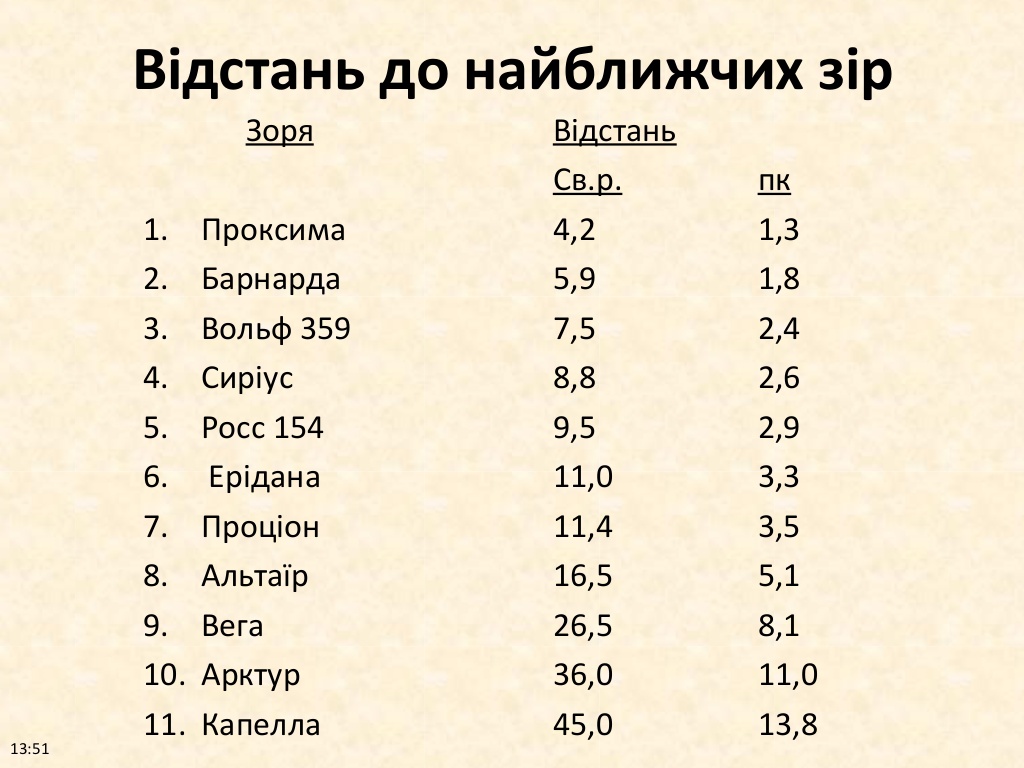 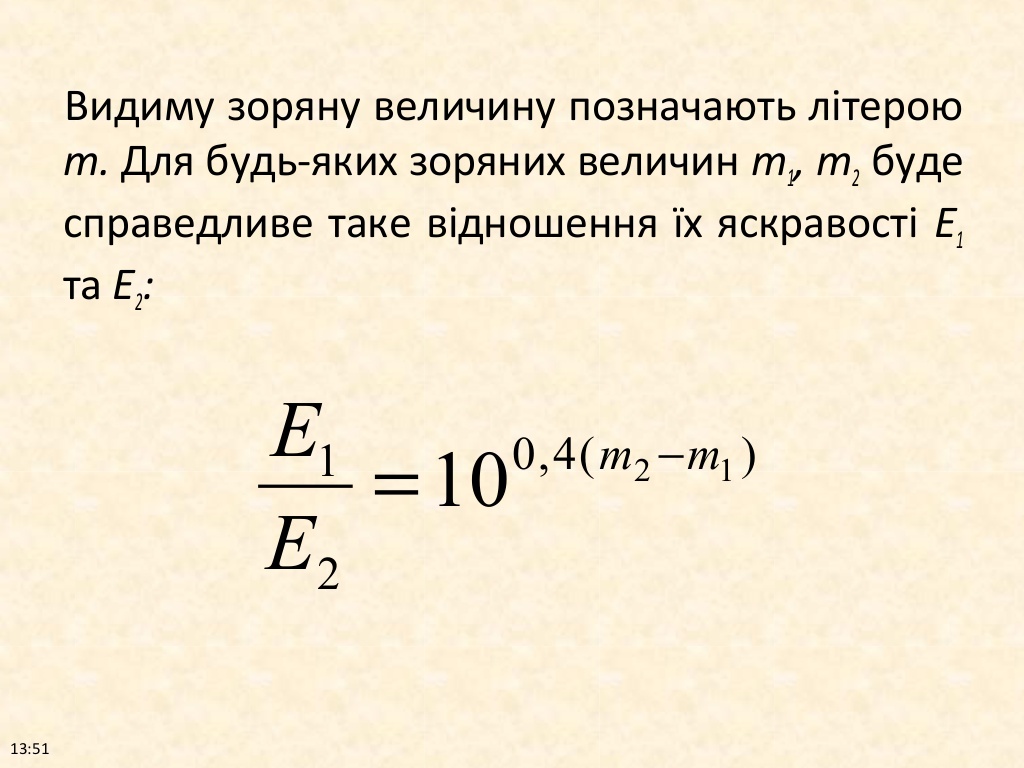 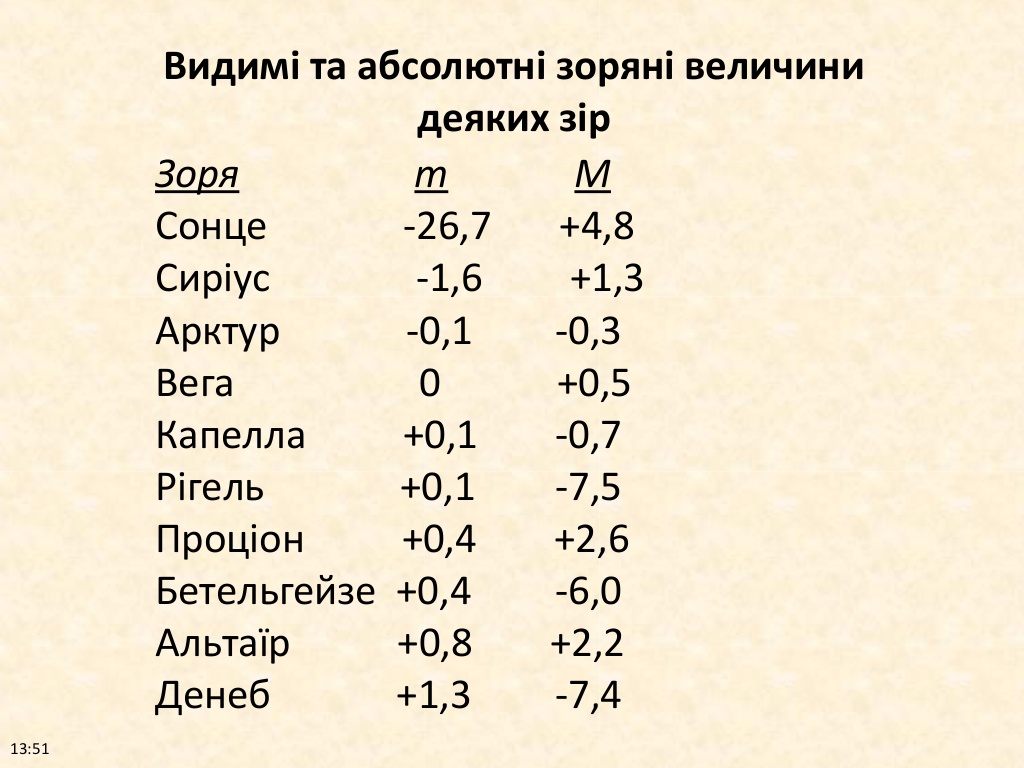 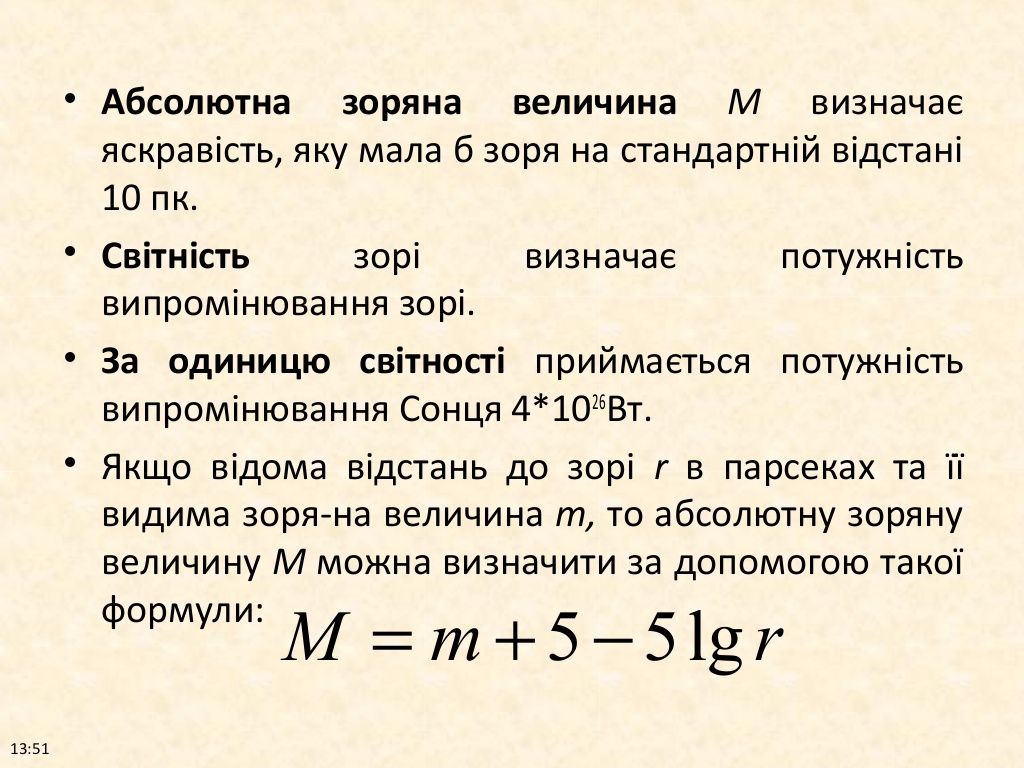 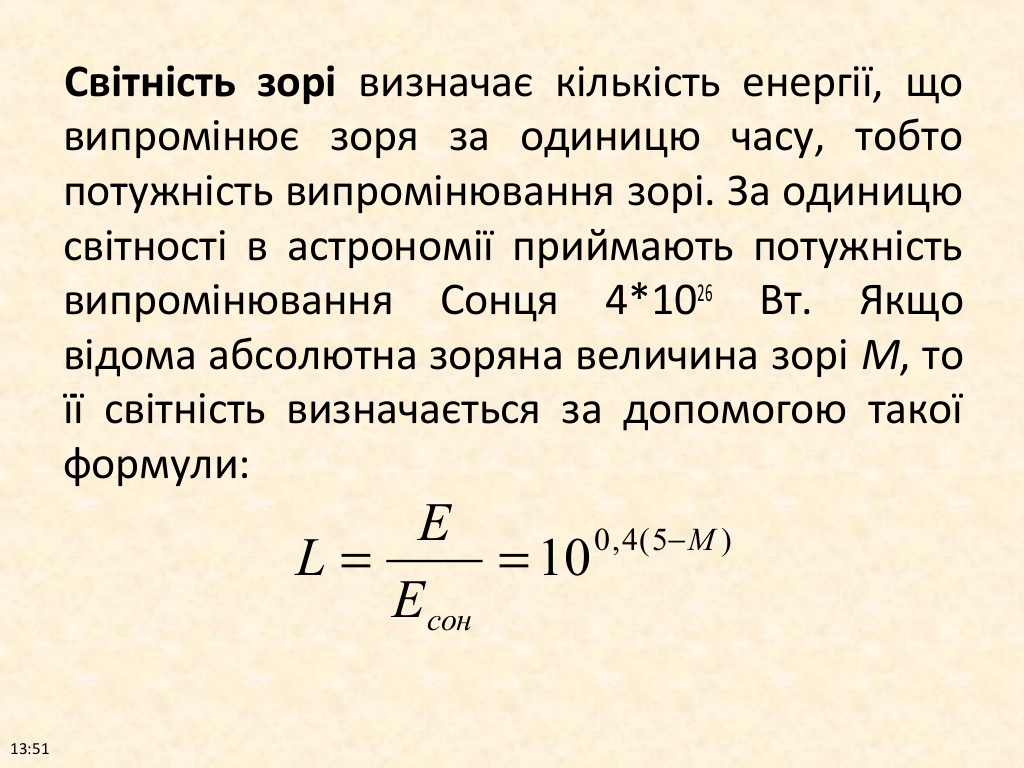 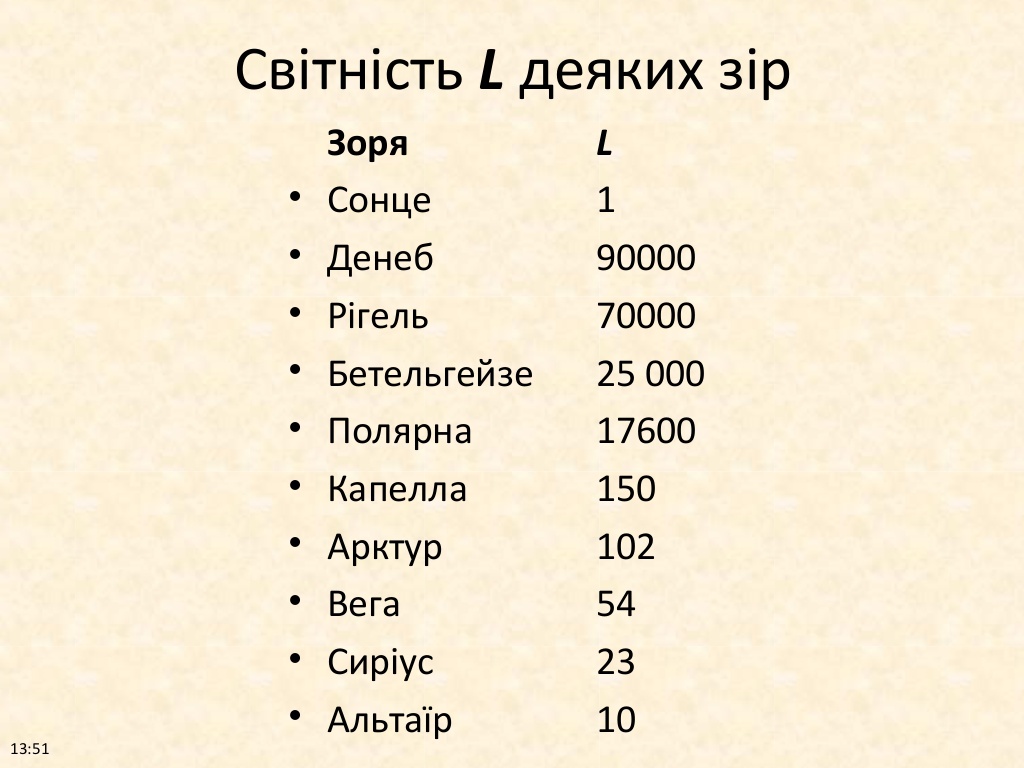 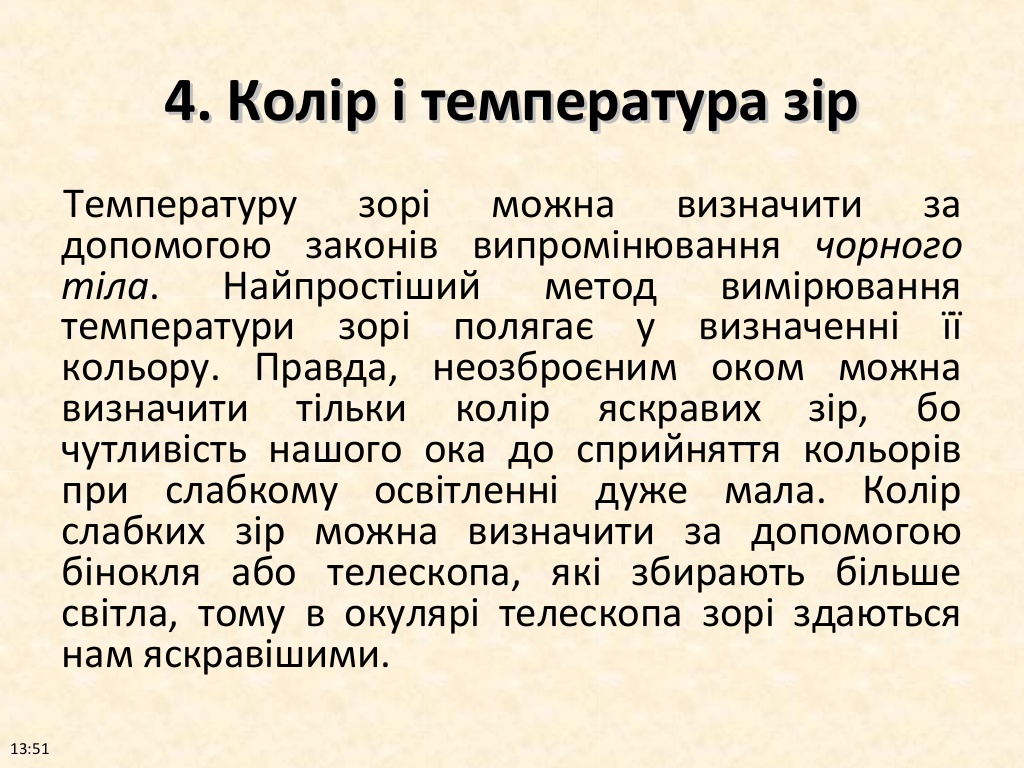 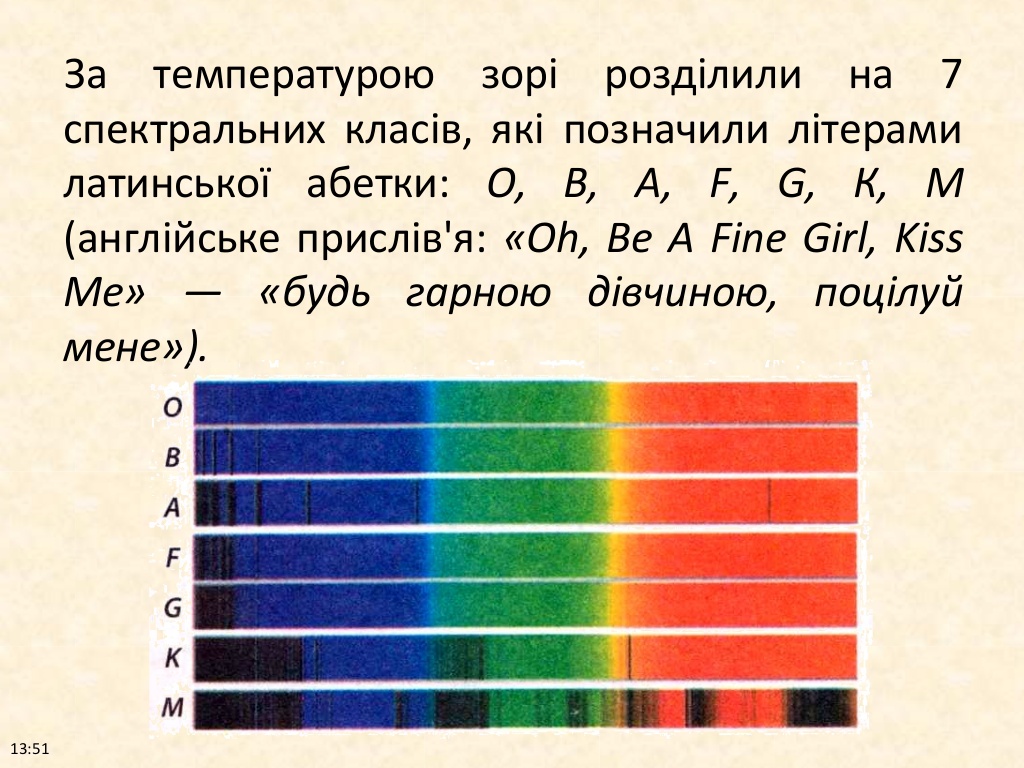 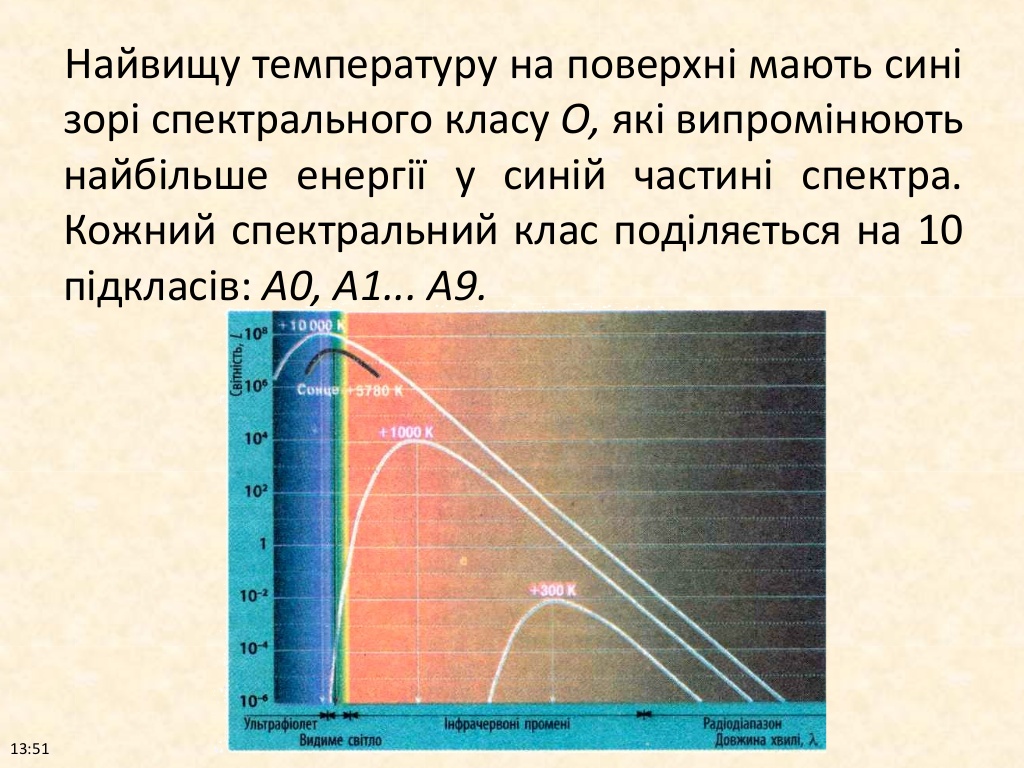 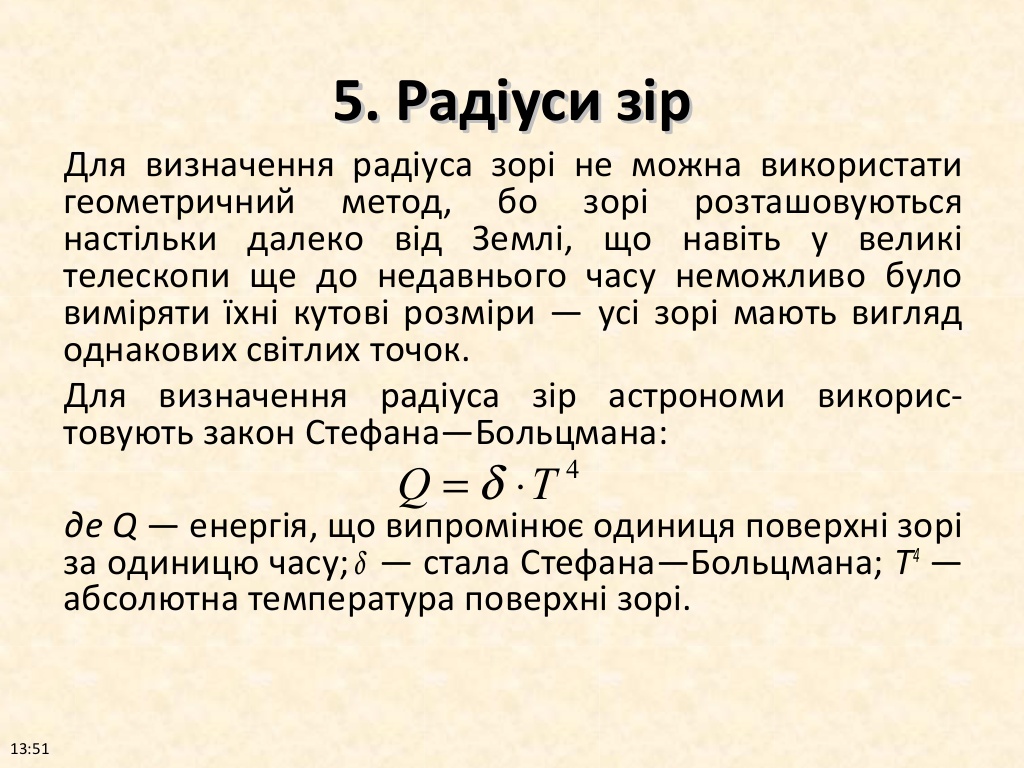 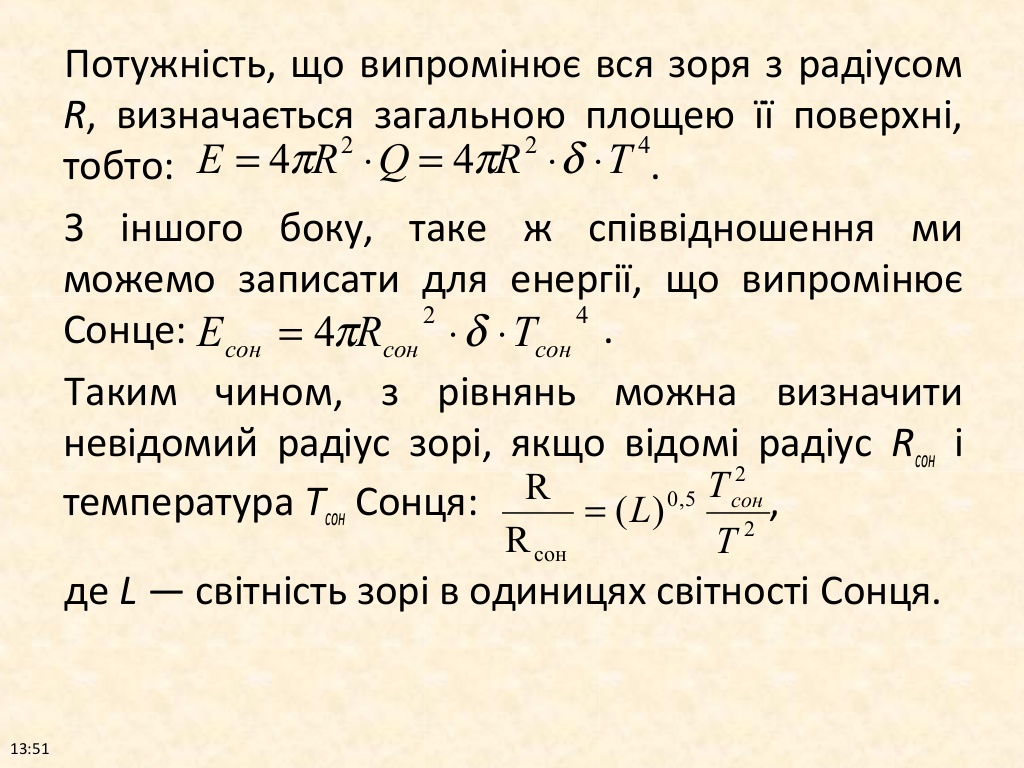 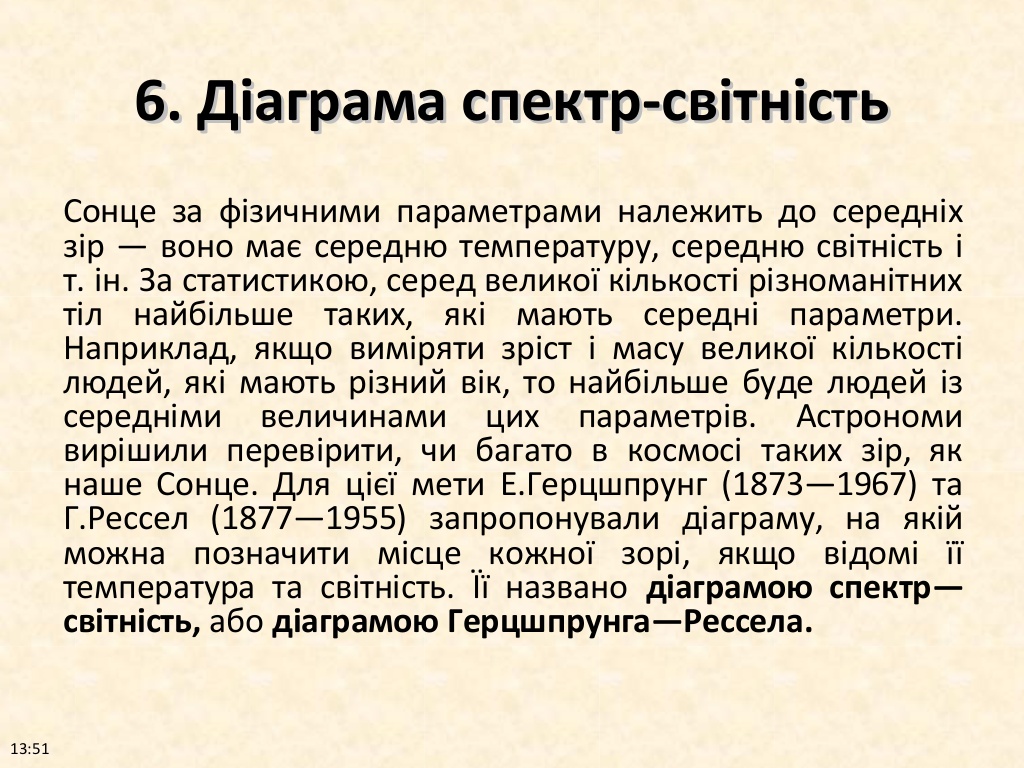 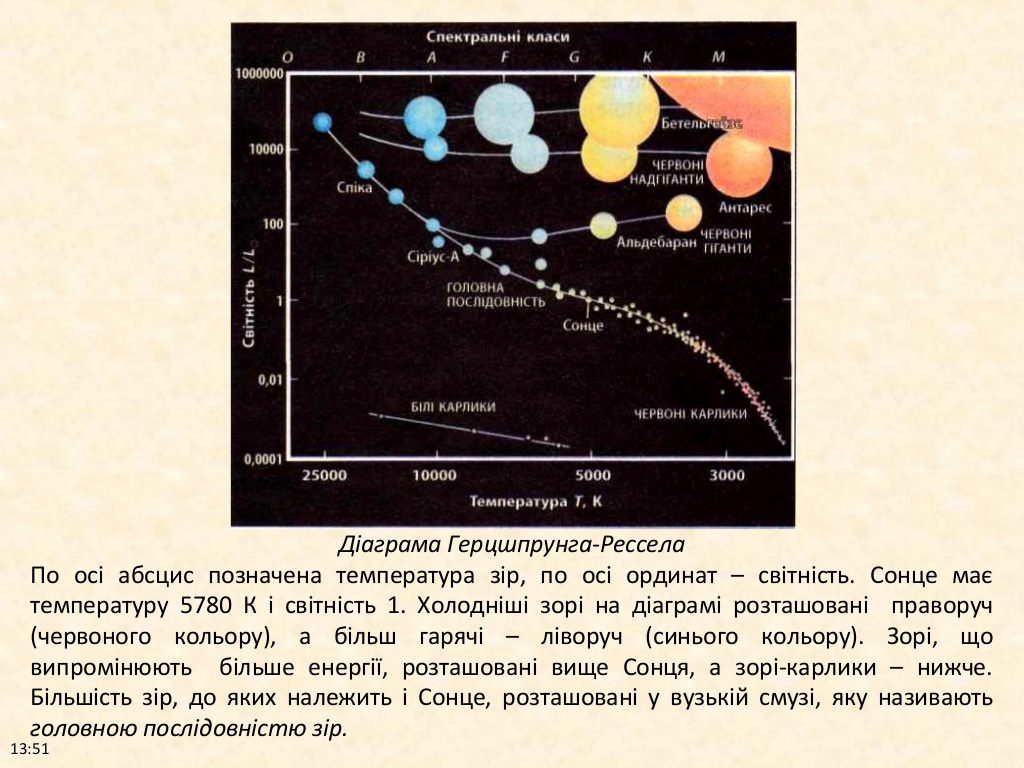 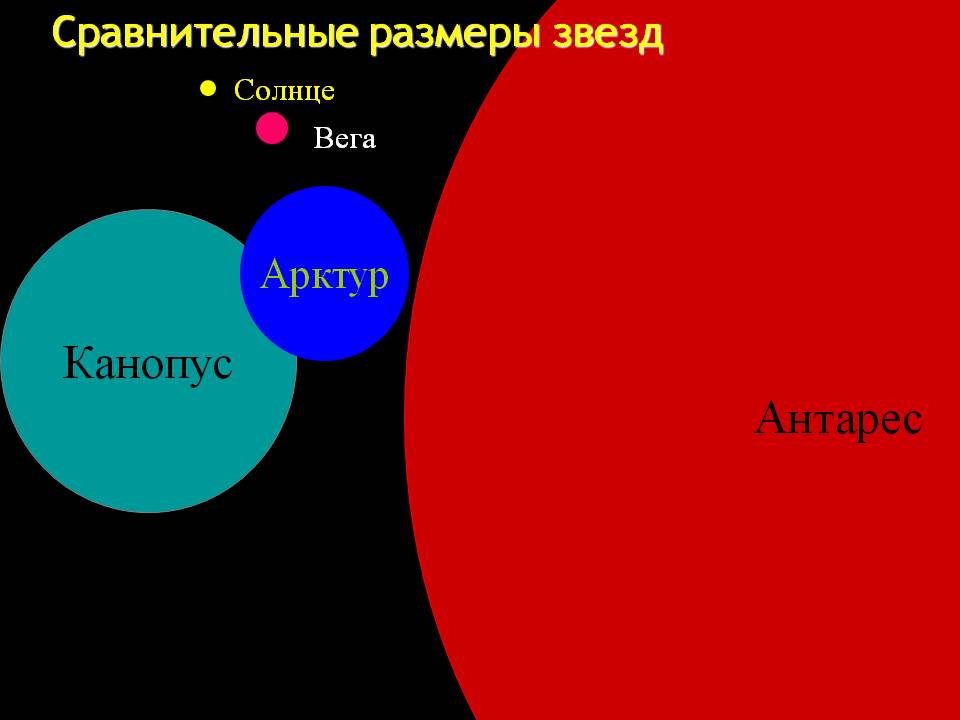